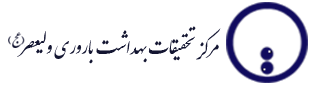 AMH has no role in predicting oocyte quality in women with advanced age undergoing IVF/ICSI cycle
Presented by: Dr. Marjan Ghaemi
Introduction
Anti-Müllerian hormone (AMH) secreted by granulosa from small growing follicles in ovary, plays a very important role in maintaining the “follicle pool”.
The mechanism of the action of AMH on maintaining the “follicle pool” is associated with its suppression of genes (encoding stimulatory growth factors) required for the cyclic recruitment of primordial follicles and a decrease in the sensitivity of primordial follicles in response to the stimulation of follicle-stimulating hormone (FSH). 
Therefore, the level of serum AMH can reflect ovarian reserve.
Introduction
Currently, AMH has been widely used as a golden maker for evaluating ovarian reserve of females, particularly in the field of assisted reproduction.
This is because of the high sensitivity of the AMH concentration in reflecting ovarian reserve, which exhibits stable expression that is independent of the menstrual cycle and can be accurately and easily determined in serum.
Not restricting the ovarian reserve, AMH can also serve as a useful marker in predicting the ovarian response to controlled ovarian stimulation, cycle cancellation and time of menopause.
Introduction
However, reports regarding the predictive value of AMH on clinical pregnancy and live birth in assist reproduction are controversial.
Successful pregnancy or live birth in assisted reproduction is determined not only by the quantity but also by the quality of oocytes retrieved. 
Sometimes, the quality of oocytes is more important. 
We believe that clarifying whether AMH can be treated as a marker reflecting oocyte quality is more important. This will help us to understand the nature of AMH and develop therapeutic strategies scientifically and rationally.
Introduction
In this study, we retrospectively analyzed the data collected from couples with women aged more than 36 years who underwent the IVF/ICSI/ET cycles in a reproductive center.
 Based on the level of serum AMH, the WAAs were divided into two groups: AMH high (= > 1.1 ng/ml,H) and AMH low (< 1.1 ng/ml, L) groups
The main measurements, including oocytes retrieved, average MII oocytes, top day 3 embryo formation, pregnancy, implantation, spontaneous miscarriage and live birth, were compared between the two groups.
Materials and methods
A total of 492 IVF/ICSI cycles (from January 2017 to July 2020) and these IVF cycles-contributed 292 ET cycles (from June 2017 to September 2019) enrolled. 
According to the serum level of AMH, the patients were divided into two groups: the H group (= > 1.1 ng/ml) and the L (< 1.1 ng/ml) group.
Materials and methods
Cancelation rate, baseline characteristics of the cycles and patients, parameters related to in vitro embryo development, characteristics of embryo transfer and clinical outcomes were compared between the H and L groups. 
In addition, age of the female and the level of AMH in pregnancy and non-pregnancy, or livebirth and non-livebirth in the H or L group were compared, respectively.
Inclusion and exclusion criteria
Females aged more than 36 years without a diagnosis of recurrent spontaneous abortion. 
Exclusion of the couples where either the male or female has chromosomal abnormalities and a history of cancer. 
Furthermore, factors that could affect oocyte quality, including females with habits of smoking and drinking, or females with dyslipidaemia, pelvic infections and diabetes mellitus, were excluded. 
Considering the possible impact of the stimulation protocol on oocyte quality, natural cycles were excluded from the analysis.
protocols
Long protocol

Antagonist protocol

PPOS protocol:Medroxyprogesterone acetate and Gn were administered from day 3 of menstruation onward until the dominant follicle diameter reached > 18 mm. Then, triptorelin and hCG were administered to trigger ovulation.
 Mini‐stimulation protocol. MPA in the PPOS protocol was substituted by clomiphene in the mini-stimulation protocol. The remainder of the procedure was identical to PPOS. 
Thirty-six hours later, oocyte retrieval was performed after the trigger.
Embryo culture
After oocytes retrieval, insemination was performed by the conventional IVF or ICSI method in IVF-plus medium 
Briefly, 18 h after insemination, zygotic embryos (day 1) with 2 pronuclei were considered normal fertilization and were placed into G1 plus medium for further culture. 
On day 3, the morphology of the embryos was evaluated and scored.
Grade I and II embryos were taken as top embryos, while Grade III embryos were taken as non-top embryos.
Results
616 fresh cycles among women aged more than 36 years old (386 couples) were included in the present study.
 A total of 124 fresh cycles (52 couples) with TESA/PESA/ Late-ICSI cycles, natural cycles, couples with RSA, couples with chromosomal abnormalities or a history of cancer were excluded from the analysis of cancelation rate.
Consequently, a total of 237 fresh cycles (192 couples) in the H group while a total of 255 fresh cycles (142 couples) in the L group were included for the analysis of cancelation rate.
Then, a total of 22 fresh cycles (12 couples) with failed oocyte retrieval were further excluded for analysis
Results
Consequently, a total of 236 fresh cycles (191couples) in the H group while a total of 234 fresh cycles (131 couples) were included for analysis.
These IVF/ICSI cycles contributing day 3 ET cycles were included in order to analyze characteristics of the embryo transfer and clinical outcomes, as well as the age of the female and the level of AMH in pregnancy and non-pregnancy or livebirth and non-livebirth in the H or L group. 
A total of 150  3 ET cycles (101 couples) were included in the H group while a total of 142 day 3 ET cycles (81 couples) were included in the L group.
Baseline characteristics of the cycles and patients.
The cancelation rate was significantly higher in the L group than in the H group.
The percentage of patients with single oocyte retrieval was significantly higher, in the H group than in the L group.
The percentage of IVF cycles, age or BMI of males and females, sperm DNA fragmentation index (DFI), percentage of primary infertility and duration of infertility were comparable between the two groups.
The percentage of ovarian stimulation with the long protocol and antagonist protocol were significantly higher, while AMH levels, AFC, primary diagnosis of tubal factor, percentage of ovarian stimulation with progestin-primed ovarian stimulation (PPOS) and mini-stimulation protocols, total gonadotropin (Gn) dose, basal FSH and E2 level on the surge day were significantly lower in the H group than in the L group.
Comparison of in vitro embryo developmental parameters between the H and L groups
The average total oocyte retrieval and MII oocytes were reduced significantly, while the rate of MII oocytes to total oocytes retrieved was significantly higher in the L group than in the H group.
The normal fertilization rate and useful blastocyst formation rate were comparable between the two groups.
In addition, the rate of top Day 3 embryo formation (derived from 2PN zygotes) was slightly lower in the L group than in the H group.
Comparison of clinical outcome-related parameters between the H and L groups.
The percentage of patients with a single ET transfer was significantly higher, while the percentage of patients with repeated ET transfers was significantly lower in the H group than in the L group.
We found that the number of embryos per transfer in the H group was significantly higher than that in the L group. This difference was more significant when referring to top embryos per transfer between the two groups.
In addition, cycles with only non-top embryo transfer were much more common in L the group than in the H group. 
Consequently, the clinical pregnancy rate was significantly lower in the L group than in the H group . However, there were no significant differences in the implantation rate, spontaneous miscarriage rate or livebirth rate between the two groups .
Comparison of AMH levels or age of females with pregnancy vs. non-pregnancy or livebirth vs. non-livebirth in the H and L groups.
To determine whether females with clinical pregnancy or livebirth showed a higher AMH level than females without clinical pregnancy or livebirth in the H and L groups respectively, we compared the AMH levels in these females.
 The results showed that no significant difference in AMH levels was observed in pregnancy vs. non-pregnancy or livebirth vs. non-livebirth in either the H or L group.
Furthermore, we compared the age of females with clinical pregnancy vs. non-clinical pregnancy or livebirth vs. non-livebirth in H and L, respectively. We found that the age of females was significantly younger in the pregnancy or livebirth group than in the non-pregnancy or livebirth group in either the H or L group.
Discussion
We showed that the level of AMH was strongly correlated with the number of oocytes retrieved and the cycle cancelation rate. 
We also found that a low level of AMH in WAA had no impact on the normal fertilization rate but increased the ratio of MII oocytes and decreased the rate of top embryo formation.
More importantly, our data suggest that top embryos from WAA with low levels of AMH had the same in vivo developmental potential as top embryos from WAA with relatively high levels of AMH.
Discussion
As we know, in ART, WAA with diminished ovarian reserve, particularly those with very low levels of AMH, present the most difficult cases for clinicians to address. Clinicians may have a very low expectation of success for these patients, which potentially corrodes the confidence of patients indirectly. 
the ages of females in the H group and L group were similar, excluding the influence of female age for further analysis in the present study. 
Other factors that have been reported to potentially affect the quality of eggs or embryos were similar in the two groups, including BMI of the female or male, age of the male and DFI of semen.
Discussion
In the present study, we found that patients with low levels of AMH had a higher rate of MII oocytes. This may be associated with the number of follicles that grow in the ovary in WAA.
 Compared with a large quantity of oocytes, a few oocytes may obtain more sufficient nutrition from the ovary in WAA to support their maturation.
Patients with low or high AMH had a similar ratio of normal fertilization, indicating that the level of AMH was not associated with the process of fertilization in WAA.
Discussion
Taken together, this study showed that oocytes derived from WAA with low levels of AMH had slightly reduced in vitro embryo developmental potential and similar in vivo embryo developmental potential compared to oocytes derived from WAA with relatively high levels of AMH, indicating that DOR per se represents only a decreased quantity but not quality of oocytes in WAA.
Discussion
The present study revealed that WAA with a very limited ovarian reserve may have the same chance of delivery resulting from every single top embryo as WAA with a normal ovarian reserve. 
Therefore, the therapeutic strategy for these patients should focus on accumulating top embryos via multiple oocyte retrieval events.
This should be stated to patients and will thereby help patients consider this situation more scientifically, such as by establishing a suitable level of expectation, reducing anxiety and stress and planning their lives. Therefore, the practical significance of this study is also important.
Limitation
biases from differences in ovarian stimulation protocols and previous failures may exist.
 Another limitation is that indications drawn in the present study were based on limited cases and data from a single center. 
Therefore, the conclusions from this study are not definitive but indicative, and these findings need to be confirmed by a large cohort study.